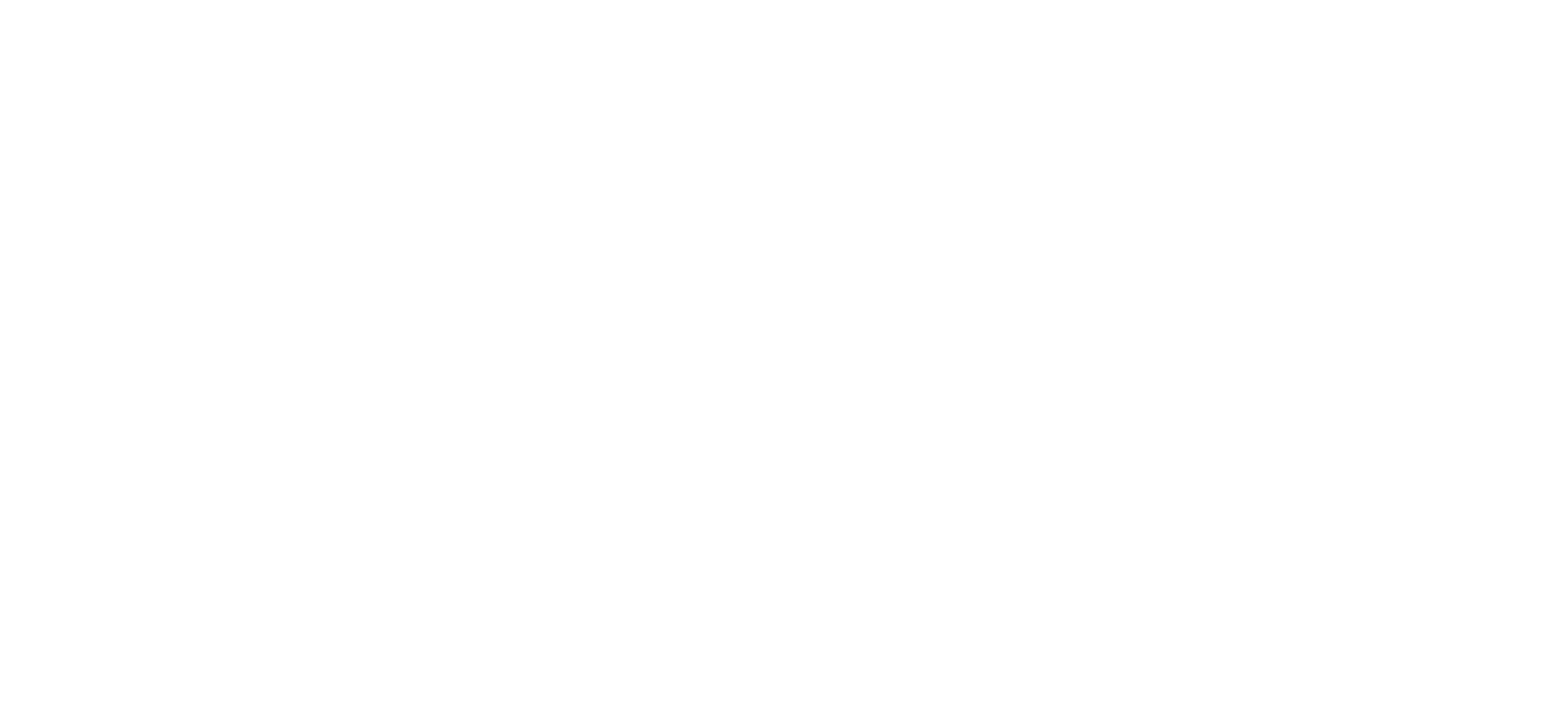 Expanding in East Palo Alto, Belle Haven, and North Fair Oaks, with an emphasis on Black, Indigenous, and People of Color communities
EMP Priority 2, Goal 3.6
PBC Meeting - Wednesday, December 6, 2023
Cañada College 
Educational Master Plan
THE FOCUS:
EMP 3.6 - Triple the number of high school students on campus during the summer and on Saturdays during the academic year.
THE PRIORITY:
Expanding in EPA, BH, and NFO with an emphasis on BIPOC communities
[Speaker Notes: Manuel]
Our Team
Alicia Aguirre
James Aganon
Mayra Arellano 
Wissem Bennani
Olivia Cortez-Figueroa
Estela Garcia
Manuel Alejandro Pérez (Chair)
Mahitha Rao
Stephen Redmond
Kat Sullivan-Torrez
Lesly Ta

Our Mtg Schedule

Oct 25, Nov 7, Nov 28, Dec 8
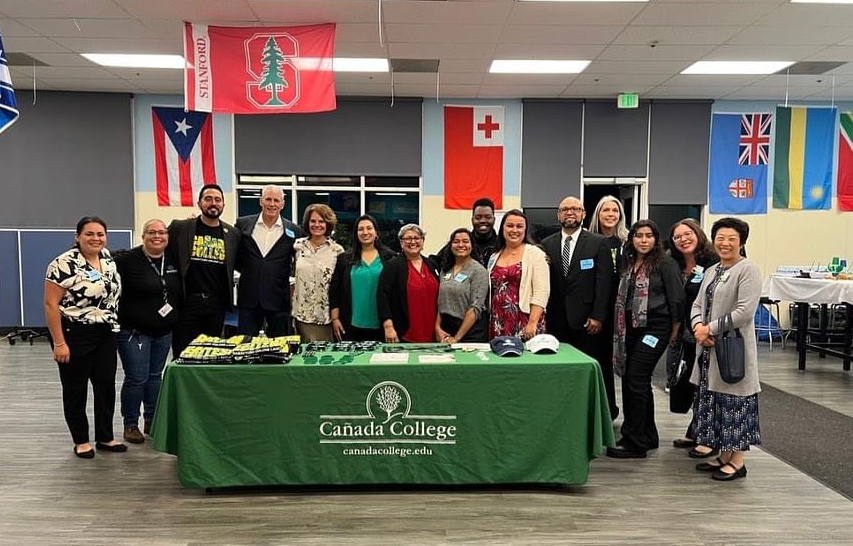 Cañada College 
Educational Master Plan – Baseline Data
Data Dashboard – Equity & Disproportionate Impact: https://canadacollege.edu/prie/dashboards/disproportionate-impact.php

Antiracism Resources at the College Since 2020 https://canadacollege.edu/antiracism/
August 2023 EMP Leadership Retreat 
 https://docs.google.com/document/d/1XIDS-lBAxmOYQFqfQpD8rxw6eEup_PukWLNtqsVVlHM/edit?usp=drive_link
BGCP MOU 
Summer Dual Expansion
Outreach Camps
On-campus BGCP Advising

Living the Promise MOU
SUHSD
Ravenswood
[Speaker Notes: Manuel]
Nov 7 Meeting - Waterfall Exercise Prompts & Feedback

Overview: Chair reads a specific prompt to the zoom room and invites zoom participants to note their immediate reaction, impression, a word, a phrase, or a sentence in the chat but refrain from hitting “enter”. Instead, once participants are ready, the chair invites all participants to hit “enter” at the same time, thus creating a waterfall of responses and impressions at the same time.

PROMPT: “Students within our service area and region are opting to attend Foothill.”

	PROMPT RESPONSES: See Saved Chat File (timestamp 09:35:28 – 09:35:34)

PROMPT: “Black students are enrolling at Foothill because they do support Black students there.”
	PROMPT RESPONSES: See Save Chat file (timestamp 09:40:30 – 09:42:45)
Recommendation #1
Highlights

One meeting per semester
Agendas should have clear purpose and call-in for key expertise and experience
Need to distinguish between President’s Advisory Council
Meetings should include action plan and follow-up timeline
(Re)establish a community advisory council specific to Belle Haven, East Palo Alto and North Fair Oaks
Recommendation #2
Highlights

Actively support and resource job boards for and/or by Black community (e.g., https://a2mendjobs.com/)

Invest in increased funding for partnerships with Middle Schools, High Schools and community partners on campus (e.g., BSU High School Outreach Programs on campus, host HSI and AANAPISI aligned events on campus, invite parents and families to college events)
Develop unique resources to (re)develop trust with our Black community, with our Ohlone Tribal community, and with our people of color communities
Recommendation #3
Highlights

Re-establish a fresh connection to local public transportation board for increased/enhanced routes 
Explore options for hosting pick-up sporting events and activities in the community and on-campus
Explore options for expanding off-campus community events and programming (e.g., Super Saturday, Job Train offerings)
Expand existing transportation resources and/or develop a strategic action plan for expanding instruction and services in the BH, EPA, NFO community
Recommendation #4
Highlights

Data should inform new program and resource development 
Engage the community to inform new program and resources the college might offer in East Palo Alto in our partnership with JobTrain
Host community listening sessions with a plan for implementation/action based on the feedback  (e.g., host focused sessions on specific topics)
All recommendations and plans should be data-informed.